Совет саморегулируемых организаций 
Союзатомстрой, Союзатомпроект, Союзатомгео
Анализ и состояние нормативной базы деятельности застройщика и о первоочередных  мерах по развитию компетенций застройщика
Докладчик: Малинин С.М. 
22.07.2016
Нормативная база
Законы
Определение
 Функции
"Градостроительный кодекс Российской Федерации" от 29.12.2004 N 190-ФЗ
Подзаконные акты
Постановление Правительства РФ от 21.06.2010 N 468 "О порядке проведения строительного контроля при осуществлении строительства, реконструкции и капитального ремонта объектов капитального строительства" (вместе с "Положением о проведении строительного контроля при осуществлении строительства, реконструкции и капитального ремонта объектов капитального строительства")
Постановление Правительства РФ от 24.03.2011 N 207 "О минимально необходимых требованиях к выдаче саморегулируемыми организациями свидетельств о допуске к работам на особо опасных и технически сложных объектах капитального строительства, оказывающим влияние на безопасность указанных объектов«
Численность
Застройщик, Технический заказчик
СНиП
СНиП 12-01-2004. Организация строительства
Функции (в части организации строительства)
Приказы ГК «Росатом», стандарты СРО
Приказ ГК «Росатом» от 05.12.2013 №1/1329-П «Об утверждении Единых отраслевых методических указаний по формированию затрат на содержание подразделений, выполняющих функции технического заказчика при реализации инвестиционных программ Госкорпорации «Росатом» в части капитальных вложений»
Приказ ГК «Росатом» от 15.07.2014 №1/643-П «Об утверждении Типовых отраслевых методических рекомендаций  по формированию структуры подразделений, выполняющих функции застройщика и технического заказчика при реализации проектов капитальных вложений»
Организационные ЛНА
Приказ ГК «Росатом» от 19.11.2015 №1/1107-П «Об утверждении Единых отраслевых документов планирования и отчетности для проектов капитальных вложений ЦФО-2 Госкорпорации «Росатом»
Приказ ГК «Росатом» от 03.12.2014 №1/1166-П «Об утверждении нормативных документов подпроцессов»
Приказ ГК «Росатом» от 17.04.2015 №1/384-П «Об утверждении Единых отраслевых методических указаний по разработке и мониторингу графика управления реализацией проекта капитальных вложений ЦФО-2 с использованием ПО Primavera»
СТО СРО-С 60542960 00037-2014 «Организация деятельности Застройщика. Общие требования»
Функциональные ЛНА
2
Нормативная база
Нормативные документы о Заказчике и Застройщике на сегодняшний день отмененные или не введенные в действие:
«Положение о заказчике при строительстве объектов для государственных нужд на территории Российской Федерации», утвержденное постановлением Госстроя РФ от 08.06.2001 №58
Разработано  в 2001 году,
НЕ ЗАРЕГЕСТРИРОВАНО В МИНЮСТЕ! Т.Е. НЕДЕЙСТВУЮЩИЙ!
«Положение о заказчике-застройщике (едином заказчике, дирекции строящегося предприятия) и техническом надзоре», утвержденное постановлением Госстроя СССР от 02.02.88 N16 
Не действует, отменено, 
заменено на положение, указанное выше.
Методическое пособие по организации деятельности государственного заказчика на строительство и заказчика-застройщика 
МДС 11-15.2001 
Не действует, отменено
3
Градостроительный кодекс РФ с изм. ФЗ-372 от 03.07.16. Анализ функций застройщика. Статья 52.
Функции ЗАСТРОЙЩИКА, отраженные в ГрСК РФ
Функции ТЕХНИЧЕСКОГО ЗАКАЗЧИКА, отраженные в ГрСК РФ
- Заключает договоры о выполнении инженерных изысканий, подготовке проектной документации, о строительстве .
-Подготавливает задания на проектирование.
-Предоставляет материалы и документы необходимые для выполнения работ.
-Утверждает проектную документацию.
- Подписывает документы для получения на ввод объекта в эксплуатацию
Подготовка земельного участка для строительства и объекта капитального строительства для реконструкции или капитального ремонта (п.4)
Передача лицу, осуществляющему строительство, материалы инженерных изысканий, проектную документацию, разрешение на строительство (п.4)
Контроль качества, строительный контроль (Ст.53 п2)
Функции технического заказчика могут выполняться только членом саморегулируемой организации.
4
Градостроительный кодекс РФ с изм. ФЗ-372 от 03.07.16. Анализ функций застройщика. Статья 52.
Функции ЛИЦА, ОСУЩЕСТВЛЯЮЩЕГО СТРОИТЕЛЬСТВО, отраженные в ГрСК РФ
Обеспечивает соблюдение:
 - требований проектной документации (п.3),
- требований технических регламентов (п.3),
техники безопасности (п.3),
требований задания застройщика или технического заказчика (п.6),
требований градостроительного плана земельного участка (п.6), 
требований безопасности труда (п.6), 
требований сохранности объектов культурного наследия (п.6).
3. Лицом осуществляющим строительство может являться застройщик
Несет ответственность за (п.3):
- качество,
- соответствие требованиям проектной документации.
Пункт 3.1. Застройщик вправе осуществлять строительство самостоятельно при условии членства в СРО.
Строительный  контроль (п.6)
Контроль сроков 
(п.6)
Контроль за качеством применяемых строительных материалов (п.6)
Обеспечение безопасности работ для третьих лиц и окружающей среды (п.6)
5
ФЗ-372 от 03.07.16  к статье 52 Градостроительного кодекса РФ.Членство в СРО.
Пункт 2. Работы по договорам о строительстве объектов кап.строительства, заключенным с застройщиком, техническим заказчиком, должны выполняться только индивидуальным предпринимателем или юридическим лицом, являющимся членом саморегулируемой организации.
Выполнение работ по строительству по таким договорам обеспечивается специалистами по организации строительства (главными инженерами строительства).
6
СНиП 12-01-2004. Организация строительства. Действует.
П. 3.2 Общее ведение строительства осуществляет лицо, получившее разрешение на строительство (далее - застройщик). В соответствии с действующим законодательством базовыми функциями застройщика являются:
получение разрешения на строительство
привлечение в предусмотренных законодательством случаях авторского надзора проектировщика за строительством объекта
получение права ограниченного пользования соседними земельными участками на время строительства
извещение о начале любых работ на строительной площадке органов государственного контроля (надзора), которым подконтролен данный объект
привлечение для осуществления работ по возведению объекта недвижимости исполнителя работ
обеспечение безопасности работ на строительной площадке для окружающей природной среды и населения
обеспечение строительства проектной документацией, прошедшей экспертизу и утвержденной в установленном порядке
обеспечение безопасности законченного строительством объекта недвижимости для пользователей, окружающей природной среды и населения
принятие решений о начале, приостановке, консервации, прекращении строительства, о вводе законченного строительством объекта недвижимости в эксплуатацию
7
Стандарт СРО Организация деятельности Застройщика.Общие требования СТО СРО-С 60542960 00037-2014
Общие положения 
Организационные единицы Застройщика 
Функции Застройщика 
В области планирования и контроля размещения, проектирования, строительства ОИАЭ 
В области выбора исполнителей и договорного обеспечения и учета документации по проекту
При предпроектной подготовке и размещении ОИАЭ
В области обеспечения строительства ОИАЭ проектной документацией
В области обеспечения строительства ОИАЭ исходно-разрешительной документацией строительства ОИАЭ
В области обеспечения строительства ОИАЭ рабочей документацией
В области финансирования работ по размещению, проектированию, строительству ОИАЭ
В области материально-технического обеспечения строительства ОИАЭ
В области освоения площадки строительства ОИАЭ
В области организации строительства ОИАЭ
Планирование и контроль, осуществляемые Застройщиком 
Требования к системе управления проектами Застройщика 
Координация Застройщиком деятельности Генпроектировщика на этапе
подготовки проектной документации 
Строительный контроль Застройщика 
Требования к квалификации персонала Застройщика
8
Исполнение функций застройщика и  стандарта СРО
Грубые нарушения фиксируемые ОТН при проверке  застройщиков:










На Ростовской АЭС функции застройщика выполняются образцово.
Деятельность застройщика полностью охватывает функции технического заказчика
Выполнение работ без оформления передачи площадки генподрядчику, без получения лицензии и разрешения на строительство
Недостаточный контроль качества со стороны застройщика
Нагружение конструкций не сданных по акту скрытых работ
Нарушение технологии выполнения работ
9
Анализ выполнения функций застройщика и технического заказчика дирекцией Ростовской АЭС.
В области освоения площадки строительства:
- Переданы по актам Генподрядчику АО «НИАЭП» по строительству отведенный для строительства земельный участок .
- Переданы Генподрядчику копии актов на землепользование и разрешения об отводе мест для складирования резерва грунта, и строительного мусора, в соответствии с ПОС. 
- Создана геодезическая разбивочной основа для строительства и передана Генподрядчику по акту. 
В области организации строительства:
- Организовано структурное подразделение – Отдел технического надзора – обеспечивающее строительный контроль застройщика, правильность и своевременности заполнения всех видов исполнительной документации и журналов работ, своевременности устранения несоответствий.. 
- Отдел управления проектом осуществляет контроль проектирования и строительства с использованием многоуровневой системы сетевых графиков, а также при помощи информационной модели объекта, разработанной генеральным подрядчиком.
-Информационная модель объекта включает в себя пространственную модель (3D-модель) и информационную модель строительства объекта, связанную с календарно-сетевым графиком проекта. Включает в себя информацию о физических объемах, трудовых и нетрудовых ресурсах.
-Информационная модель объекта позволяет визуально отобразить ситуацию на объекте в любой момент времени, проводить визуальный план-факт анализ хода реализации проекта.
10
Разработка  Стандарта СРО по организации деятельности
 Застройщика-Технического заказчика
Требования к Техническому заказчику при сооружении ОИАЭ
Наличие необходимых разрешительных документов (лицензии на лицензируемые виды деятельности, свидетельство о членстве в саморегулируемой организации , предусмотренных требованиями законодательства
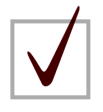 Наличие сформированной организационной структуры (наличие утверждённой организационной структуры и утверждённого штатного расписания)
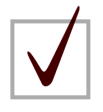 Обеспечение штатной численности структурных подразделений организации, осуществляющей функции технического заказчика, подготовленными и квалифицированными специалистами в области капитального строительства
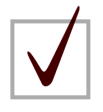 Чёткое распределение и закрепление за структурными подразделениями организации,  функционала технического заказчика (наличие утверждённых положений о подразделениях и должностных инструкций руководителей и специалистов)
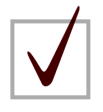 Наличие и функционирование в организации системы обеспечения качества (наличие руководства по качеству, программ обеспечения качества и документированных процедур)
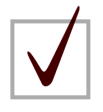 Своевременная организация и проведение повышения квалификации руководителей и специалистов структурных подразделений организации, осуществляющей функции технического заказчика
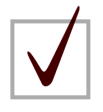 Функции застройщика и новые компетенции
В связи с возрастающими требованиями к качеству строительства, безопасности, сокращения сроков сооружения ОИАЭ (в конкурентной среде международного рынка) необходимо вести также новые компетенции в деятельности застройщика:
Контроль оборудования
Изыскания
Организация закупок
Разработка  новых НД
Проектирование
Входной контроль
Закупочная документация - техническая часть
Строительство
Строительный контроль
Расчёт максимальной цены объекта
Внедрение необходимых инновационных технологий
Договорная работа
Контроль стандартов
Стоимостной контроль проектных решений (НМЦ), составления сметной стоимости
Авторский надзор
Разработка графиков
Соблюдение графиков
Охрана труда и промбезопасность
12
Проект решения
1. Исполнительной дирекции СРО атомной отрасли:
- провести актуализацию стандарта «Объекты использования атомной энергии. Организация деятельности Застройщика. Общие требования», в целях, детализации деятельности Застройщика, выполняющего функции технического заказчика;
- внести изменения в Программу разработки совместных НТД Госкорпорации «Росатом» и СРО атомной отрасли, предусмотрев разработку стандарта «Объекты использования атомной энергии. Организация деятельности Технического заказчика. Общие требования»;
- подготовить предложения по внесению в ЕОСЗ положения, дающего право Застройщикам, самостоятельно выполнять функции лица, осуществляющего строительство (генерального подрядчика) без проведения конкурентных процедур по выбору организации – генерального подрядчика.
13
Проект решения
- при подготовке проекта постановления Правительства Российской Федерации «О минимально необходимых требованиях к членам саморегулируемой организации, выполняющим инженерные изыскания, осуществляющим подготовку проектной документации, строительство, реконструкцию, капитальный ремонт особо опасных и технически сложных, уникальных объектов капитального строительства», предусмотреть включение в него минимально необходимых требований к организациям-застройщикам, техническим заказчикам выполняющим работы на ОИАЭ.
2. Организациям-застройщикам, техническим заказчикам, генеральным подрядчикам в срок до 01.08.2016 г.:
- представить в СРО сведения по строительным подрядным организациям и совместно и Исполнительной дирекцией СРО атомной отрасли, проработать вопрос их вступления в СРО атомной отрасли.
3. Организациям-застройщикам, техническим заказчикам, генеральным проектировщикам в срок до 01.08.2016 г.:
- представить в СРО сведения по изыскательским и проектным подрядным организациям, и совместно и Исполнительной дирекцией СРО атомной отрасли, проработать вопрос их вступления в СРО атомной отрасли.
14
СПАСИБО 
ЗА ВНИМАНИЕ
15